Do Now:
Ready for a Review Game?
Bodies of Water
Rest of the Map
Before the Renaissance
The Renaissance
Countries and
Empires
100
100
100
100
100
200
200
200
200
200
300
300
300
300
300
400
400
400
400
400
500
500
500
500
500
Countries and Empires100
Countries and Empires100
France
Countries and Empires200
Countries and Empires200
Portugal
Countries and Empires300
Countries and Empires300
Songhai Empire
Countries and EmpiresBonus 150
Countries and EmpiresBonus 150
Aztec Empire
Countries and Empires400
Countries and Empires400
Germany
Countries and Empires500
Countries and Empires500
Mughal Empire
Bodies of Water100
Bodies of Water100
Pacific Ocean
Bodies of WaterBonus 50
Bodies of WaterBonus 50
Mediterranean Sea
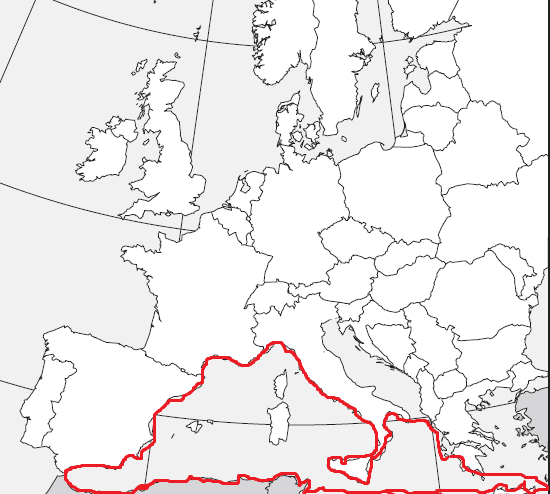 Bodies of Water200
Bodies of Water200
Black Sea
Bodies of Water300
Bodies of Water300
Indian Ocean
Bodies of Water400
Bodies of Water400
Danube River
Bodies of Water500
Bodies of Water500
Rhine River
Rest of the Map100
Rest of the Map100
Alps
Rest of the Map200
Rest of the Map200
Sahara Desert
Rest of the MapBonus 100
Rest of the MapBonus 100
Himalayas
Rest of the Map300
Rest of the Map300
Andes
Rest of the Map400
Rest of the Map400
Gobi Desert
Rest of the Map500
Rest of the Map500
Arabian Desert
Before the Renaissance100
Why were the Middle Ages also known as “The Dark Ages”?  Was this true of places outside of Europe?
Before the Renaissance100
Why were the Middle Ages also known as “The Dark Ages”?  Was this true of places outside of Europe?
When the Roman Empire fell, so did the knowledge of the ancient world, thrusting Europe into a time of little culture and knowledge.  Most Europeans were illiterate and worked for after-life better than their actual lives.  This was dark and depressing.  However, this was not true outside of Europe.  Many peoples, including the Arabs and the Asians, held onto ancient knowledge and built on it to develop their own.
Before the Renaissance200
What were the regional trading patterns about 1500 CE and why were they important?
Before the Renaissance200
What were the regional trading patterns about 1500 CE and why were they important?
Silk routes across Asia to the Mediterranean
Maritime routes across the Indian Ocean
Trans-Saharan routes across North Africa
Northern European links with the Black Sea
Western Europe sea and river trade
South China Sea and lands of Southeast Asia
These trade patterns were important because it established an exchange of products and ideas.
Before the Renaissance300
What technological and scientific advancements had been exchanged among cultures of the world by 1500?
Before the Renaissance300
What technological and scientific advancements had been exchanged among cultures of the world by 1500?
Paper, compass, silk, porcelain (China)
Textiles, numeral system (India and Middle East)
Scientific knowledge, medicine, astronomy, mathematics
Before the Renaissance400
What role did the system of feudalism have in the Crusades?  In trade?
Before the Renaissance400
What role did the system of feudalism have in the Crusades?  In trade?
Feudalism is a system of loyalties and protections by the lord of the land towards his serfs.  The lands of the lord were passed down through inheritance to the oldest son.  The other sons had to pursue other areas for their livelihood, which included the military and trade.  Many sons trained as knights, which supplied the Crusades with many soldiers.  Many sons also trained as merchants, which increased trade.
Before the RenaissanceBonus 200
What role did the Crusades have in bringing the Renaissance?
Before the RenaissanceBonus 200
What role did the Crusades have in bringing the Renaissance?
Crusades brought Europeans to foreign lands.
Europeans were introduced to new products.
After the Crusades, Europeans returned to the new lands for trade.
While trading, Europeans were reintroduced to the knowledge of ancient Greece and Rome, as well as new ideas.
These ideas were at the root of the Renaissance.
Before the Renaissance500
The Renaissance was a response to four major events.  What were they?
Before the Renaissance500
The Renaissance was a response to four major events.  What were they?
Dark Middle Ages
Re-introduction to the East during the Crusades
Trade of new products and ideas
Devastation from the Black Plague
The Renaissance100
Why did the Renaissance begin in Italy?  How did it spread?
The Renaissance100
Why did the Renaissance begin in Italy?  How did it spread?
The Italian city-states were port cities and therefore engaged in most of the trade that entered Europe.  As a result, both new products as well as old and new ideas entered Europe through the Italian city-states.  It was these old and new ideas that fueled the Renaissance.  Renaissance ideas then spread into Northern Europe via the same ways that goods were transported throughout Northern Europe – trade routes.
The Renaissance200
What did the Arab traders play in the development of the Renaissance?
The Renaissance200
What did the Arab traders play in the development of the Renaissance?
The Arabs held onto the knowledge of the ancient world, while Europe did not, immersing themselves into the dark Ages.  The Arabs were able to build on ancient knowledge and create new ideas and products, whereas the Europeans created very little new things.  So when European merchants began to trade with the Arabs, they were reintroduced to the ancient knowledge and introduced to the new knowledge.  It was this that fueled the Renaissance.
The Renaissance300
How did Humanism change European thought?
The Renaissance300
How did Humanism change European thought?
Humanism was a movement focused on the potential of man.  This was in stark contrast to the prevailing thought of the Middle Ages when there was a focus on the Church and working to achieve an afterlife better than the current life.  As a result, people began to disregard the Church as the center of life and turn to new areas of knowledge such as math, science, and philosophy.  Europeans began to emphasize the importance of human values instead of religious beliefs.
The Renaissance400
Explain at least four differences between the art of the Middle Ages to the art of the Renaissance.
The Renaissance400
Explain at least four differences between the art of the Middle Ages to the art of the Renaissance.
Renaissance was more lifelike than the art of the Middle Ages.  Renaissance art had a focus on nature.
Renaissance artists studied perspective, resulting in paintings with more depth than the art of the Middle Ages.
Middle Age art focused on God and saints.  Artists also used hieratic scale in paintings.  In Renaissance art, God and saints were the same size as ordinary people and started to look like ordinary people.
Landscape in paintings changed.  In the Middle Ages it was common for artists to represent figures in heaven against a gold background, a symbol for the beauty and value of the atmosphere of heaven.  Renaissance artists used natural landscapes.
Medieval paintings had stressed the world beyond everyday life.  They used formal figures to express religious concerns.  Renaissance artists created realistic scenes and images.  They depicted lifelike human figures in their paintings.
The Renaissance500
Explain how Renaissance art emphasized Humanist ideas.
The Renaissance500
Explain how Renaissance art emphasized Humanist ideas.
Humanism focused on the classics, which Renaissance artists used by depicting figures and structures in the style of ancient Greece and Rome.  Humanists believed in reason such as math and science, which Renaissance artists used to create depth within more realistic paintings.  Humanists emphasized the importance of human values instead of religious beliefs, which Renaissance artists use to create a more realistic art.
The RenaissanceBonus 250
List at least two Renaissance artists and two Renaissance writers.  Include at least one work for each.
The RenaissanceBonus 250
List at least two Renaissance artists and two Renaissance writers.  Include at least one work for each.
Artists:
Leonardo da Vinci (Mona Lisa or Last Supper)
Michelangelo (Ceiling of the Sistine Chapel, David, or the dome of St. Peter’s Church)
Literature:
Erasmus (Praise of Folly)
Thomas More (Utopia)
William Shakespeare (Hamlet, Romeo and Juliet, or Macbeth)
Final Bonus
What role did the printing press play in spreading the Renaissance?
Final Bonus
What role did the printing press play in spreading the Renaissance?
As a result of the printing press, books were printed faster and cheaper.  Humanist ideas were printed and reprinted using the press, which allowed humanism to spread beyond Italy.  Furthermore, as a result of cheaper books, the literacy rate rose, which meant that more people were exposed to humanism.  And this is how the Renaissance spread.